ONE STEP AT A TIME CONFERENCE
Tuesday 17 September 2019
https://www.youtube.com/watch?v=Xojb-Hoa18g
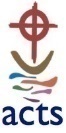 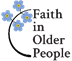 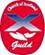